ФГБОУ ВО «Красноярский государственный медицинскийуниверситет им. проф. В.Ф. Войно-Ясенецкого» Минздрава России
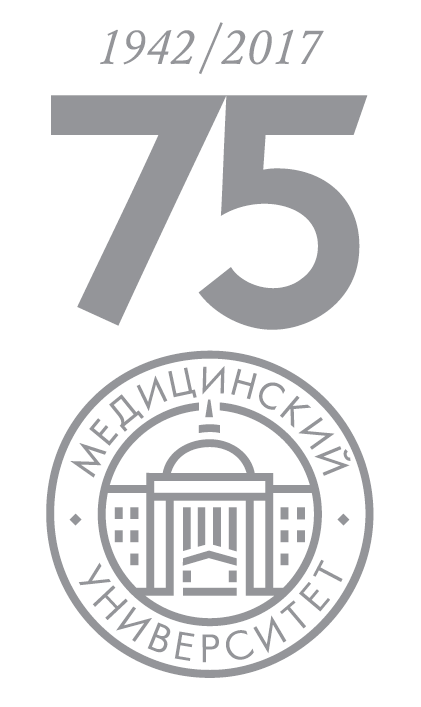 Результатыпервичной аккредитации 2017по специальности 31.05.01 – Лечебное дело
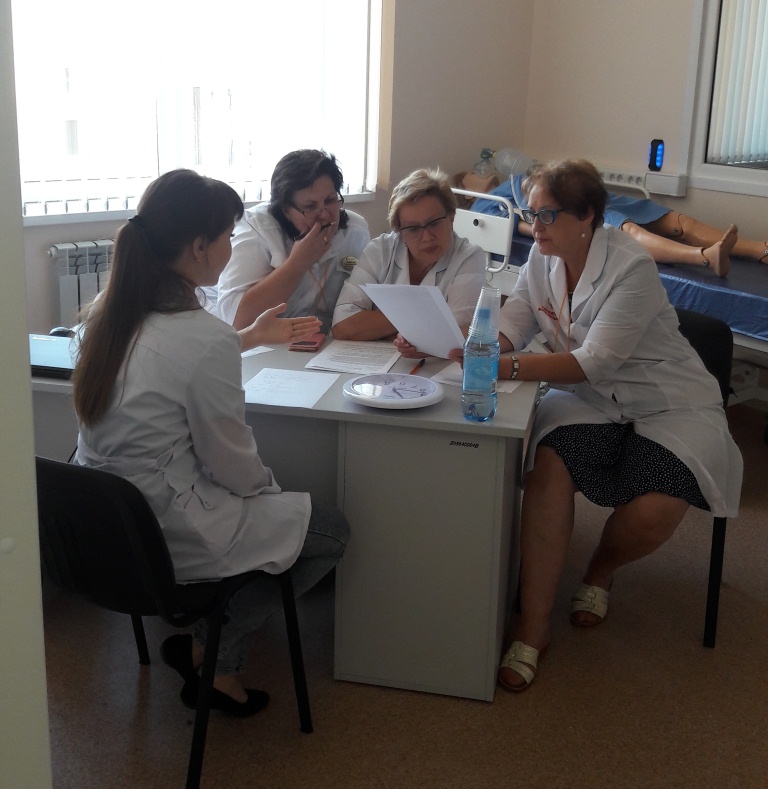 Специальность 31.05.01 – Лечебное дело
Председатель: Максимчук Тамара Васильевна, зам. главного врача КГБУЗ «Красноярская городская поликлиника №7» 
Секретарь: Маммаева Марина Геннадьевна, к.м.н.,врач пульмонолог КГБУЗ «Краевая клиническая больница»

Количество экспертов АК: 47 человек
I этапТестирование
Репетиционные тестирования
3 попыток на сайте КрасГМУ
7 попыток на сайте ФМЦА
   3 дополнительных попытки
Разбор тестов на лекциях
Включение базы тестов в учебный процесс4-го и 5-го курсов
II этап
Погруженияна кафедрахВБ 1 – 8 занятий
ВБ 2 – 8 занятий
III этап
fmza.ru
Деканат лечебного факультета
Коновалов В.Н.
Черкашина И.И.
Каф. внутренних болезней №1
Каф. и клиника хирургических болезней им. проф. А.М.Дыхно с курсом эндоскопии и эндохирургии ПО
Каф. внутренних болезней №2 с курсом ПО
Каф. и клиника хирургических болезней им. проф. Ю.М.Лубенского
Каф.поликлинической терапии, семейной медицины и ЗОЖ с курсом ПО
Каф. перинатологии, акушерства и гинекологии леч. факультета
Кафедры и клиники сердечно-сосудистой хирургии ИПО
Каф. туберкулеза с курсом ПО
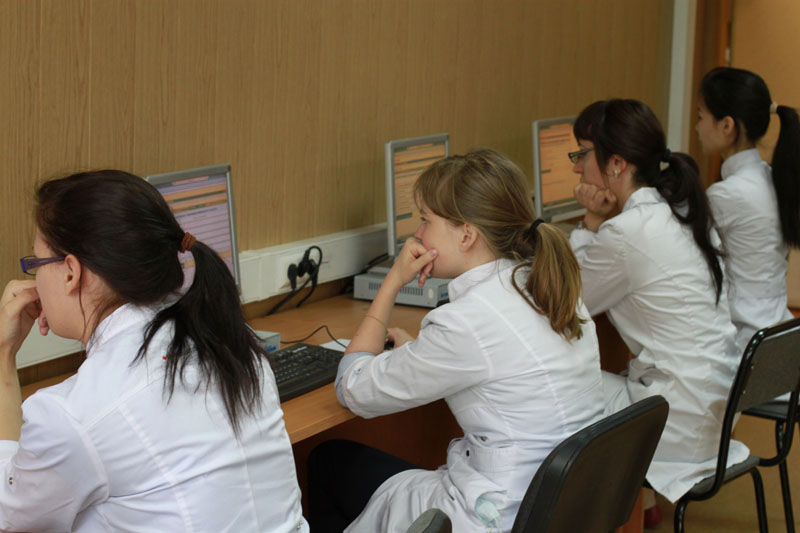 I этап
26.06.2017 г.
Почему?
Волнение.
Незнакомая платформа для тестирования.
Иная формулировка вопросов.
Наличие вопросов, ранее удаленных из базы тестов.
II этап
29.06. 2017 г. – 07.07.2017 г.
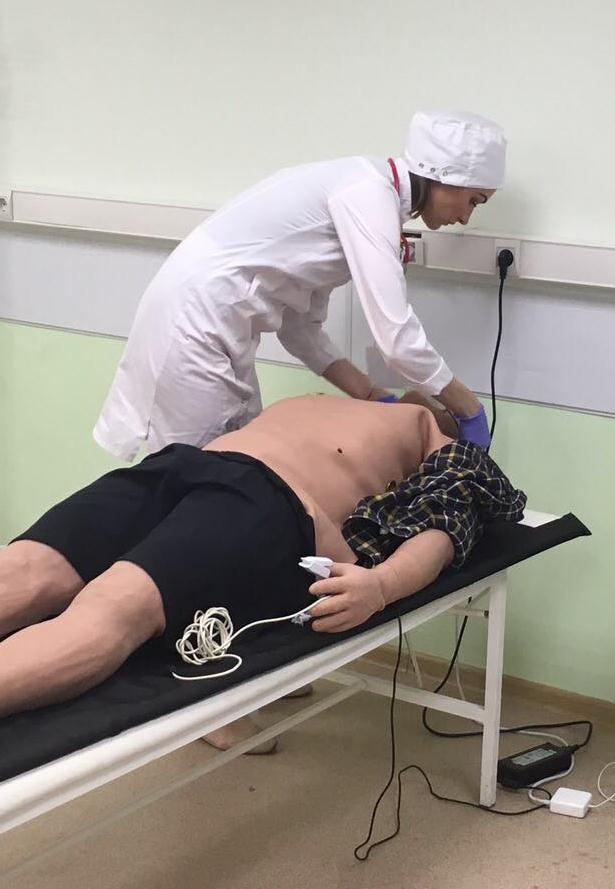 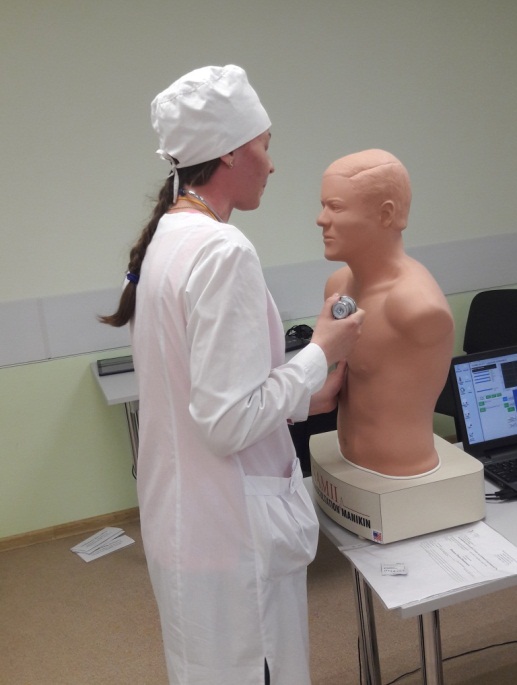 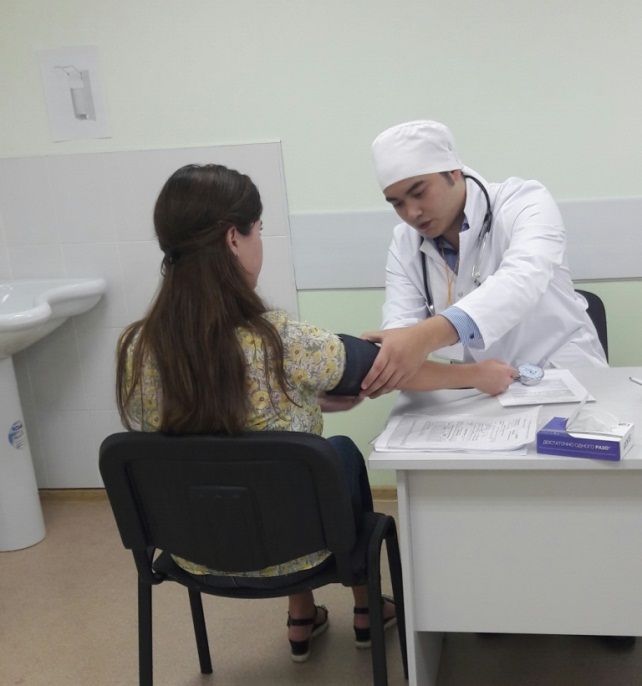 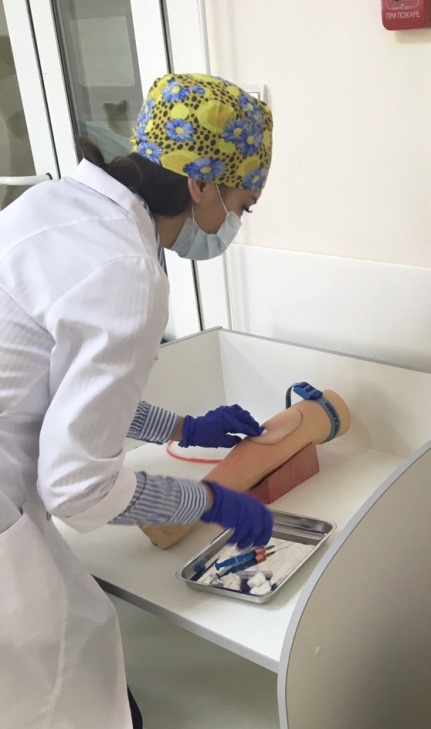 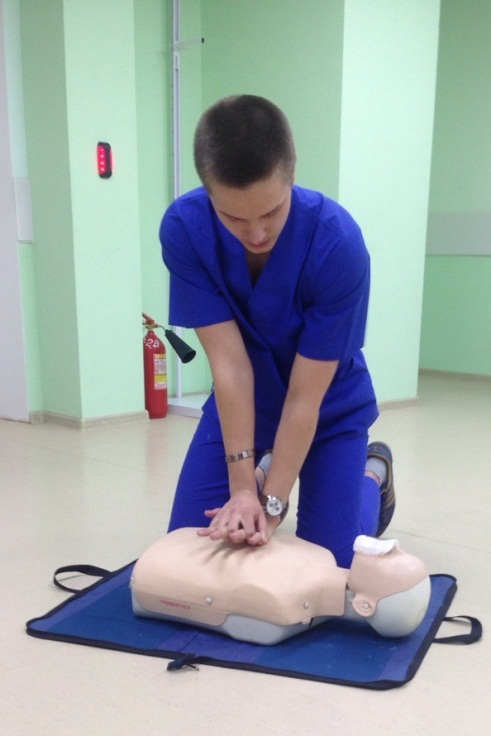 «ДИСПАНСЕРИЗАЦИЯ»
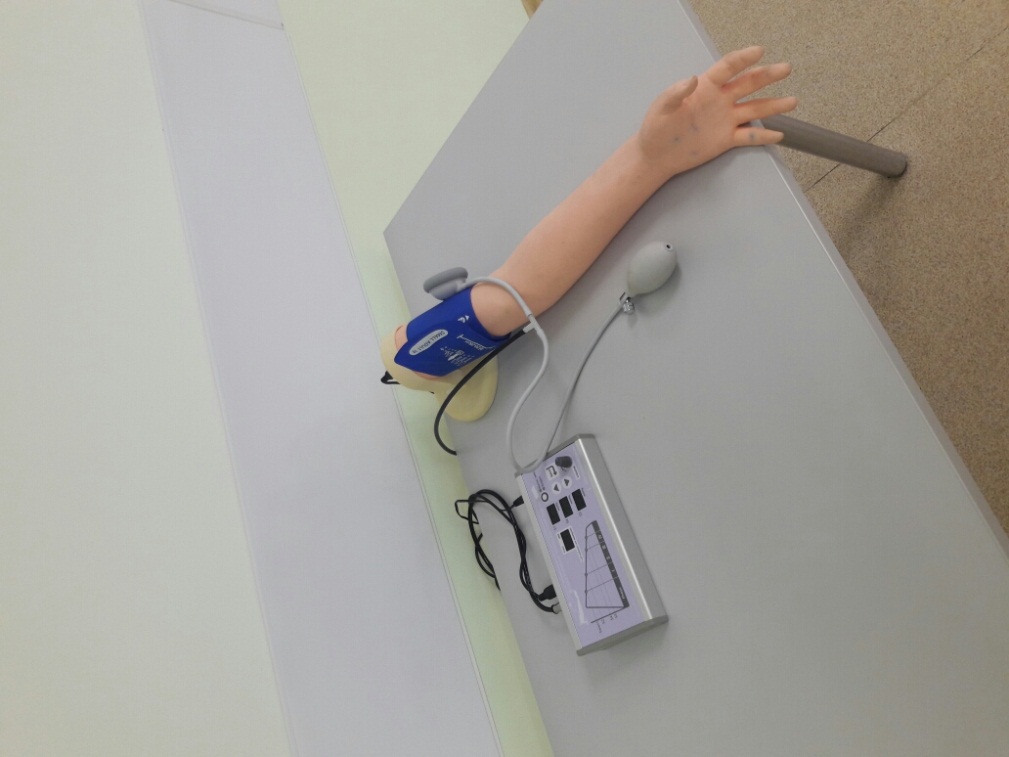 Помощники экспертов
проф. Штарик С.Ю.доц. Каскаева Д.С.доц. Евсюков А.А.
«ФИЗИКАЛЬНЫЙ ОСМОТР»
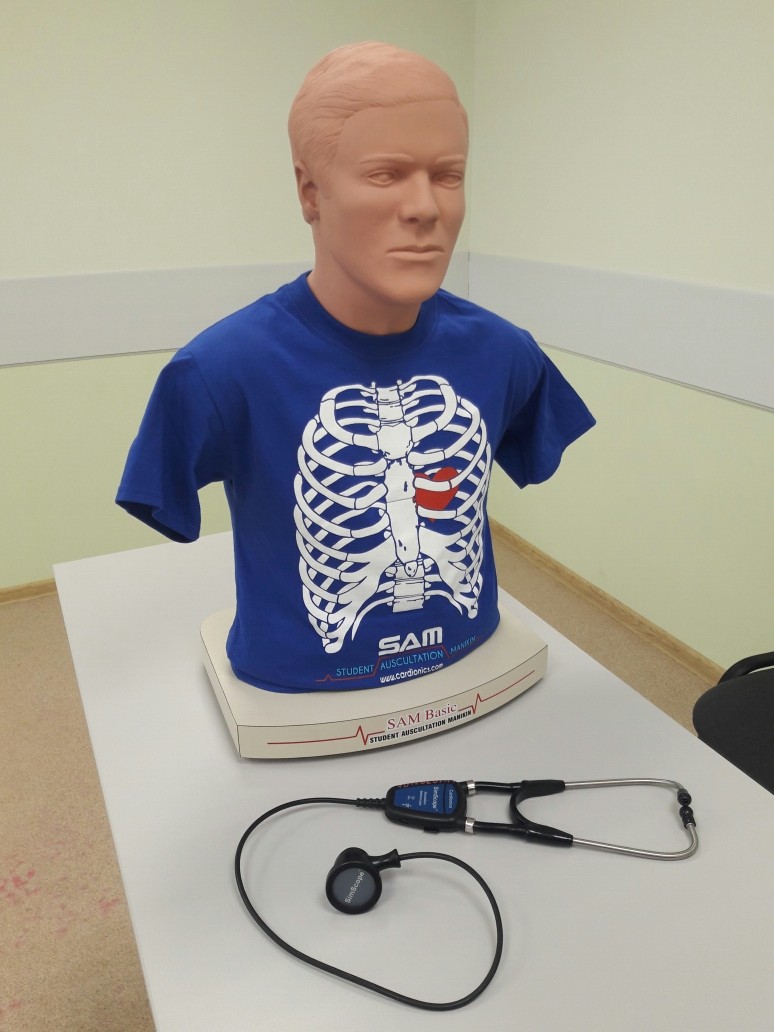 Помощники экспертов
доц. Соловьева И.А.
доц. Чубарова С.В.
асс. Егоров С.А.
«НЕОТЛОЖНАЯ МП»
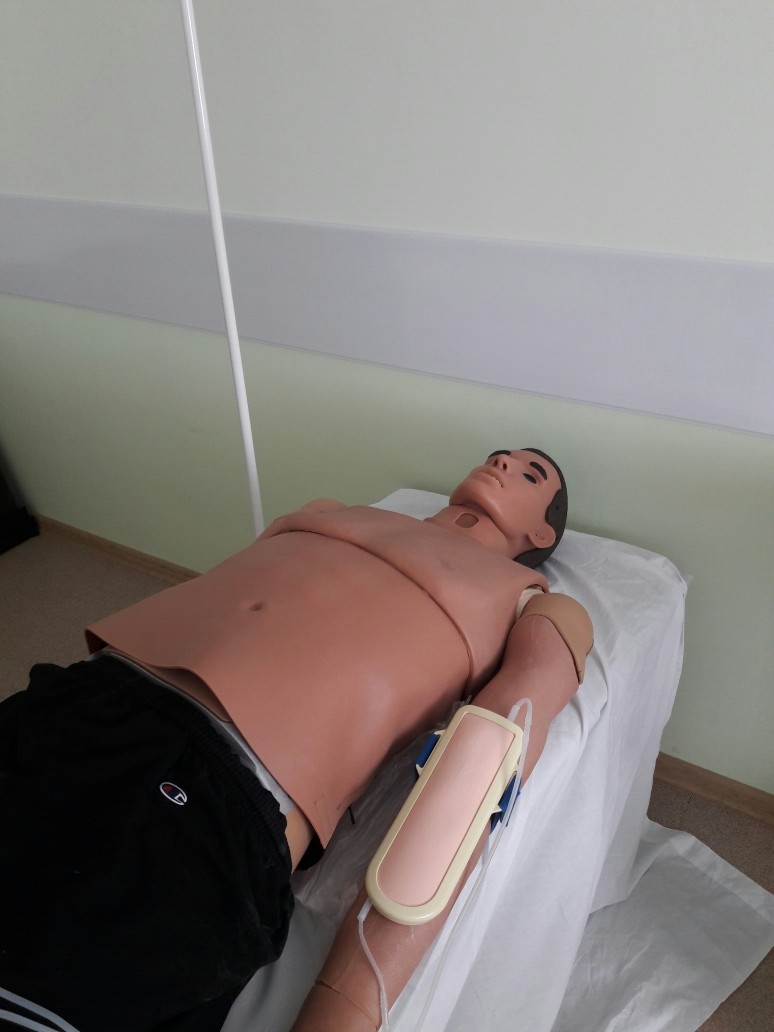 Помощники экспертов
доц. Борисов Р.Н.
доц. Коваленко А.А.
асс. Коновалов В.Н.
«БАЗОВЫЙ РЕАНИМАЦИОННЫЙ КОМПЛЕКС»
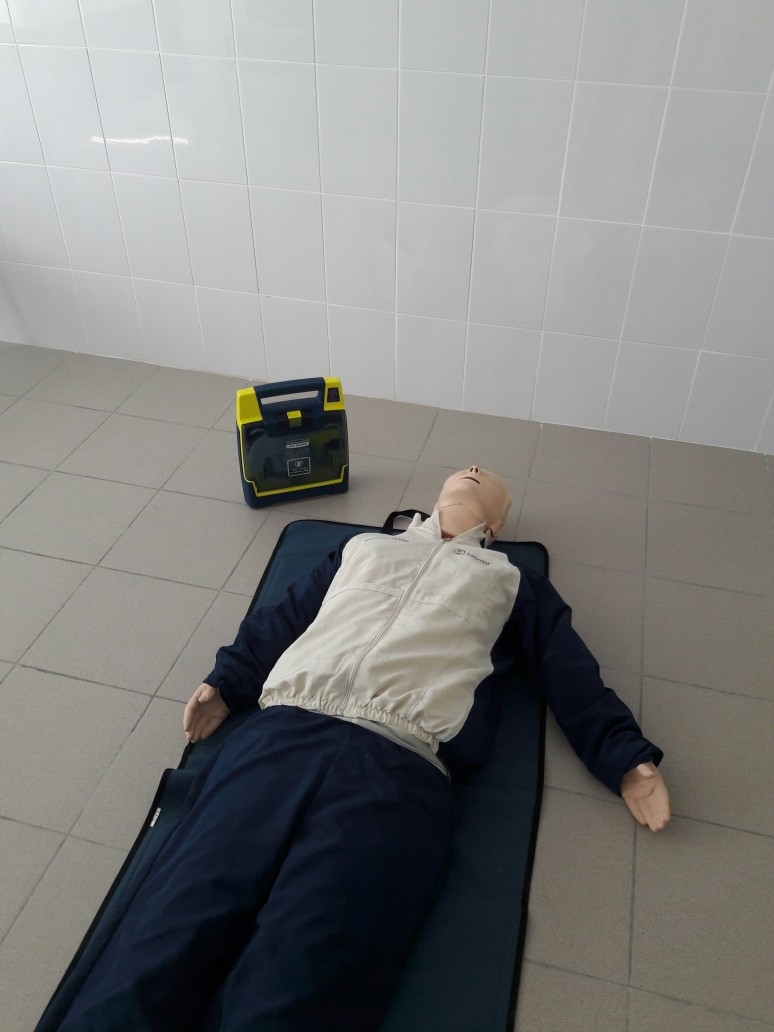 Помощники экспертов
проф. Грицан А.И.
доц. Газенкампф А.А.
асс. Пугонин Е.В.
«ЭКСТРЕННАЯ МП»
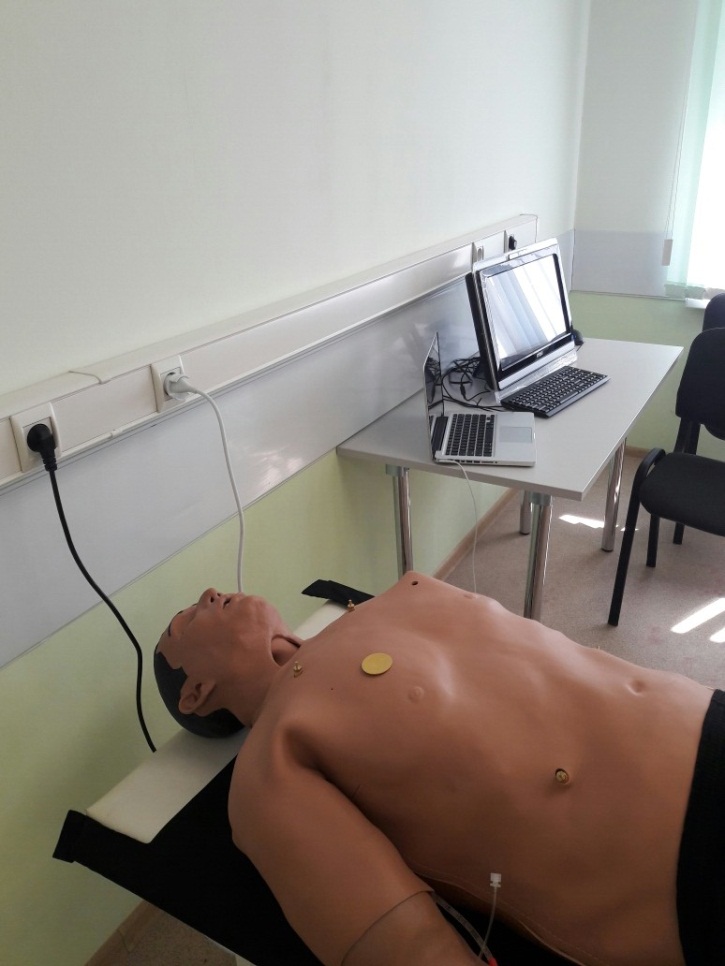 Помощники экспертов
проф. Шестерня П.А.
доц. Головенкин С.Е.
доц. Аксютина Н.В.
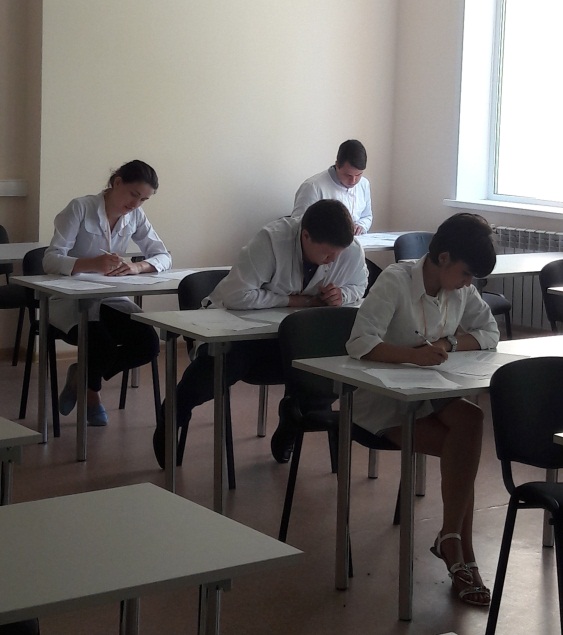 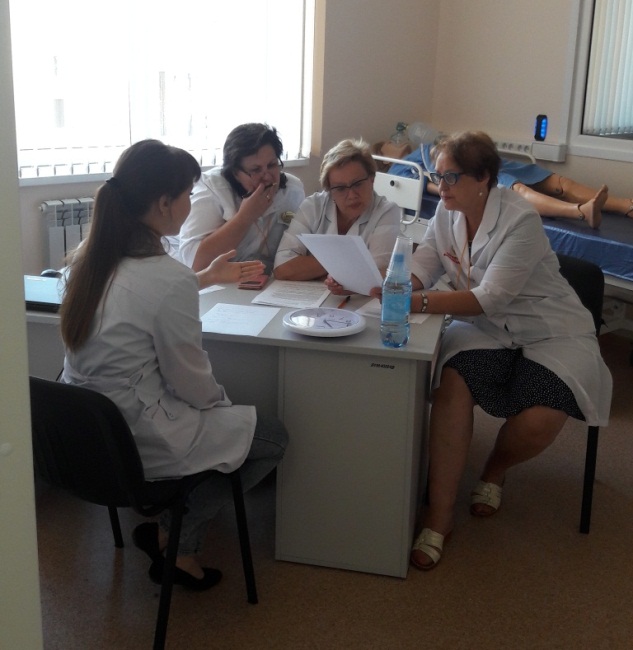 III этап
11.07. 2017 г.-13.07.2017г.
Специальность 31.05.01 - «Лечебное дело»
Аккредитовано 247 человек (100%)
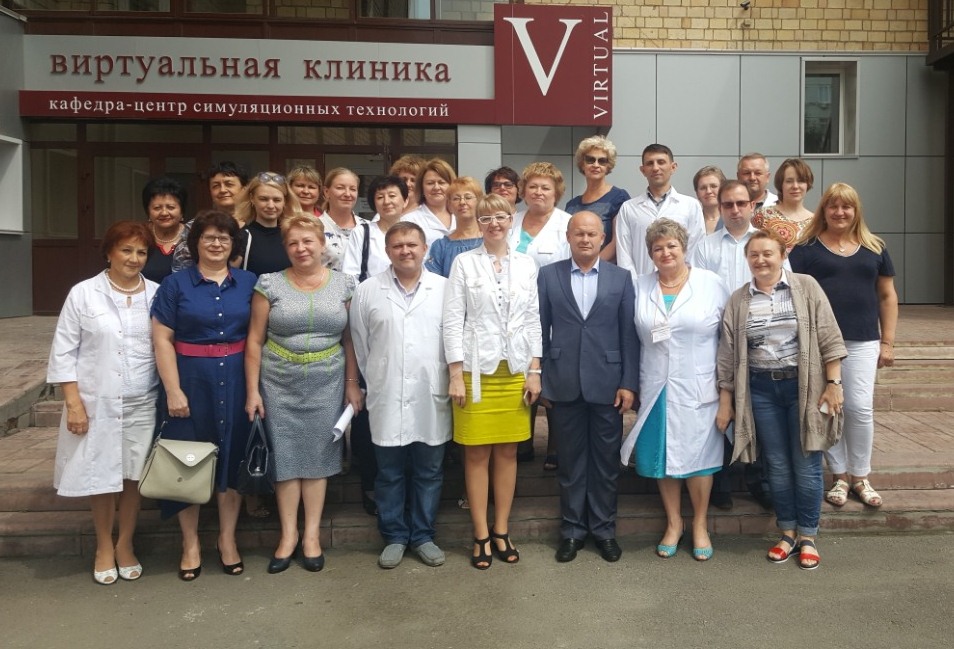 Предложения по процедуре первичной аккредитации 2018:
1. Упростить процедуру согласования протоколов  всеми членами АК;
2. Разработать образовательную программу для экспертов и обучение членов АК;
3. Разрешить параллельно проведение 2 и 3 этапов;
4. Рекомендовать оформление командировок членам АК на период проведения аккредитации.
Планы на 2007/2018 гг:
Тренировочные тестирования с октября 2017г.
Включение аккредитационных навыков в ФОС экзаменовпо ЛПП, госпитальной хирургии, госпитальной терапии, поликлиничекой терапии.
Включение задач из базы для проведения ПАС в учебный процесс студентов 4, 5, 6 курсов.
Начало тренировок в симуляционном центре с февраля 2018 г.